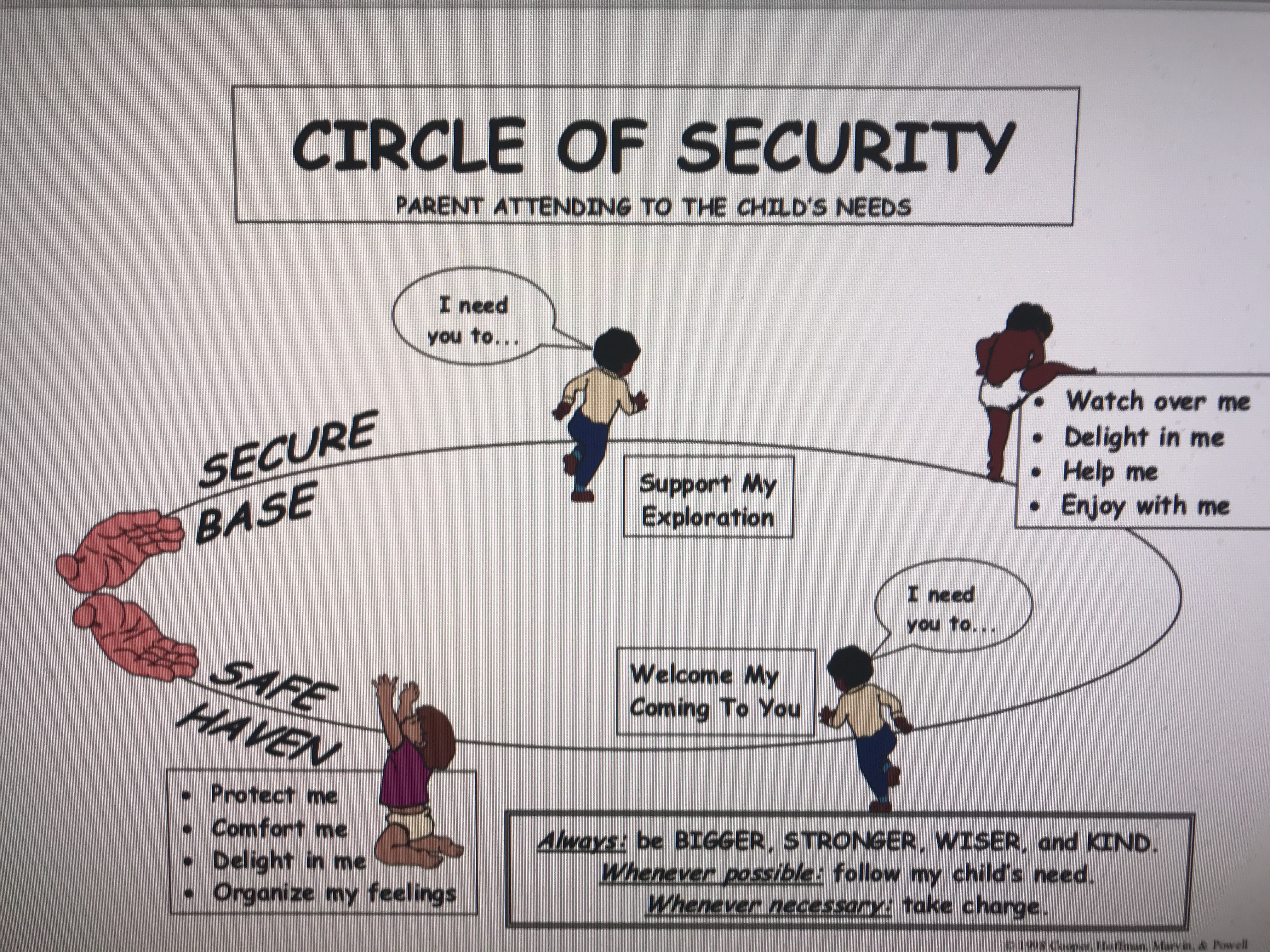 Bill Hewlett Therapeutic Mediation
Relational Mediation Training: Working with individuals. 

Edinburgh. May 2018
www.billhewlett.uk  |  +44 (0) 74 1482 6956
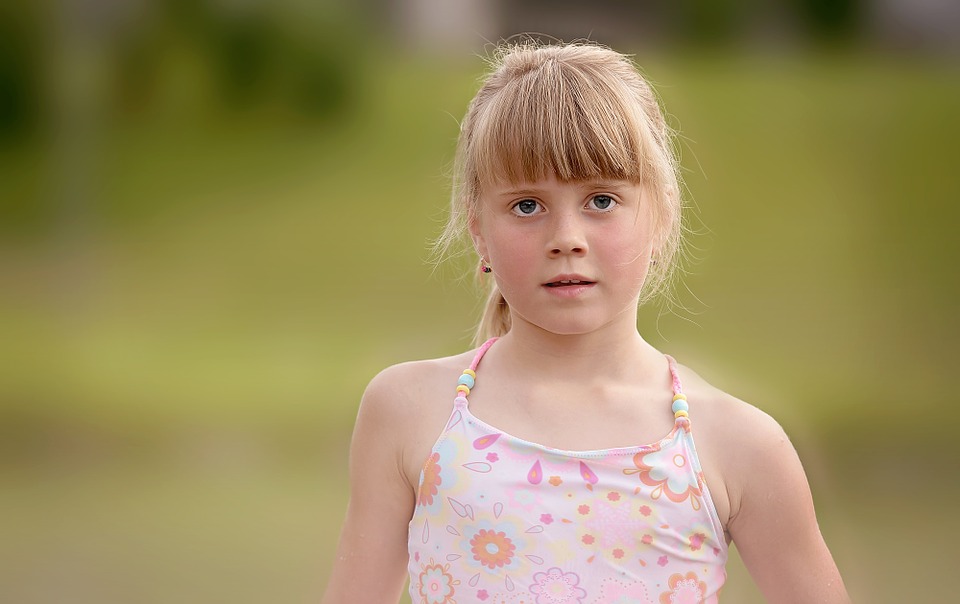 ‘To the child… traumas are not experiencedas events in life, but as life defining.’ 

Christopher Bollas
Peter Fonagy
The child tries to read the meaning of their behaviour in their parents reactions
We are deeply relational beings
Everything the child learns, it learns in relationship with others.
Alan Schore
Care-giver induced trauma is qualitatively and quantitatively more potentially psychopathic than any other social or physical stressor
Winnecotte
“It is rare to find a child who is able to be still and centered and feel safe in the presence of chaotic adults.”
The parental alliance
If the parents look after each other, they are automatically looking after their children